DO NOW DO NOW DO NOWGet YOUR BLACK PORTFOLIO
Choose 1 Fairy Tales from the board.  Write and describe 3 exciting moments that were used in these stories that created such a memorable fairy tale!

Cinderella, Snow White, Shrek, Frozen, Sleepy Beauty, The Little Mermaid, Paul Bunyan, The Three Little Pigs, Aladdin, Peter Pan, Beauty and the Beast, etc…
The vital story elements
Defined, detailed Characters
Established setting
Strong, clear character objectives
Compelling conflict
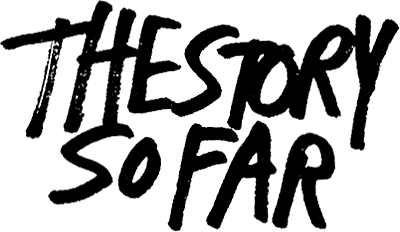 Pop-Up Story
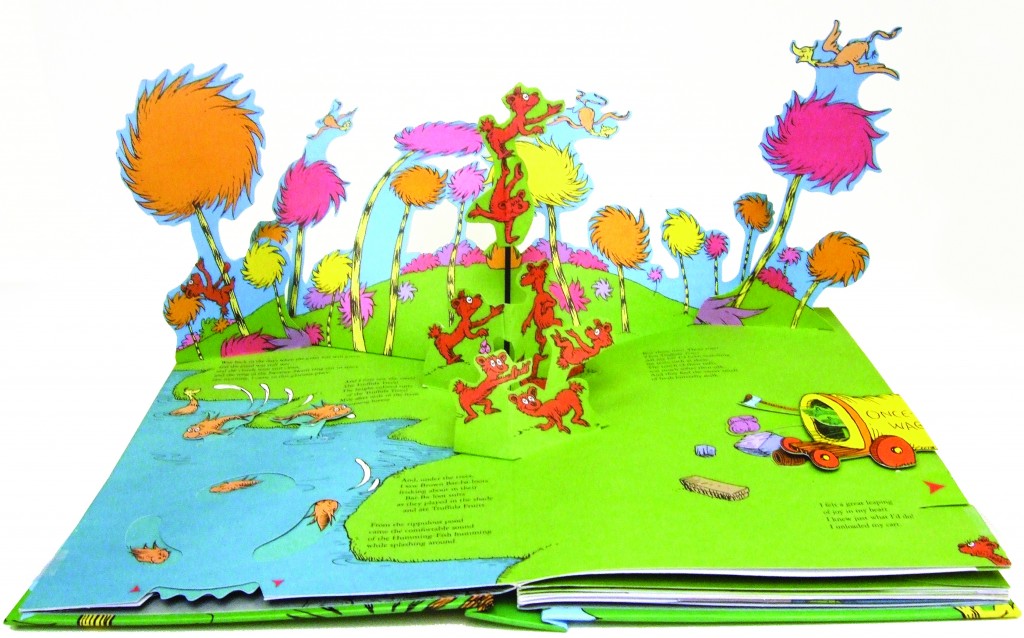 Review the two videos and what are the storytelling elements are IMPROVed into the scene!
https://www.youtube.com/watch?v=utQKcZi9vZM
https://www.youtube.com/watch?v=oXvRJ290QAg
Did the fairy tale have the vital elements?
Defined, detailed Characters?
Established setting?
Strong, clear character objectives?
Compelling conflict?
Fairy Tale “Pop Up” Creations
Step 1 (Group Work): Discuss what story you will perform and write it for your group. Discuss what your vital story elements will be!
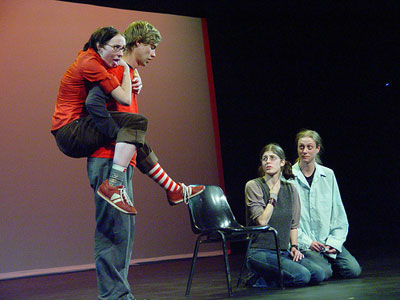 Step 2 (Instruction): Cast your stories. (create your characters)Rehearse your stories with one another.
Step 3 (Group Practice): Groups have ten to fifteen minutes to practice their outlined stories.
Step 4 (Assessment): 
Perform your POP UP stories for the class!
Step 5 (Reflection): What the strengths and weaknesses of the story? Were all of the elements of storytelling observed?
MODERNIZE IT!
CHANGE THE SETTING!
Cinderella’s Castle Ball == High School Prom Celebration
CHANGE THE CHARACTERS!
The Seven Dwarves == The Seven Mean Girls
CHANGE THE SITUATION!
Cinderella loses her glass slipper == Cinderella loses her Magic Beats Headphones
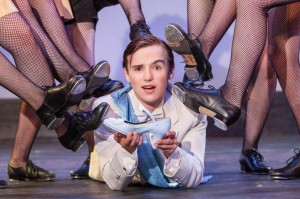 Improv Group Work
Choose a group of 3 people!
Students will create a scene using the key moments and ideas of that fairy tale, but set in a modern time.
Each scene should follow the original fairy tale, but with your new STYLE!
Each scene should be at least 5 minutes!
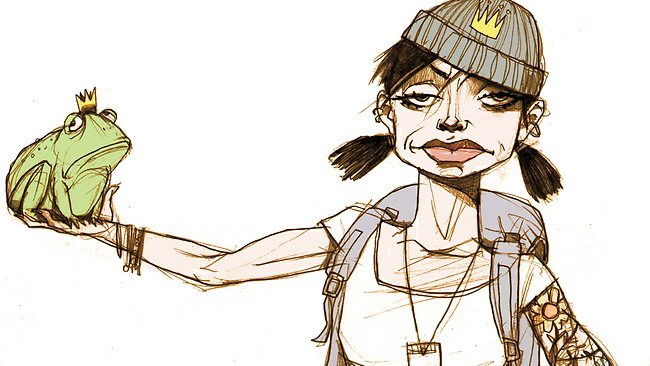